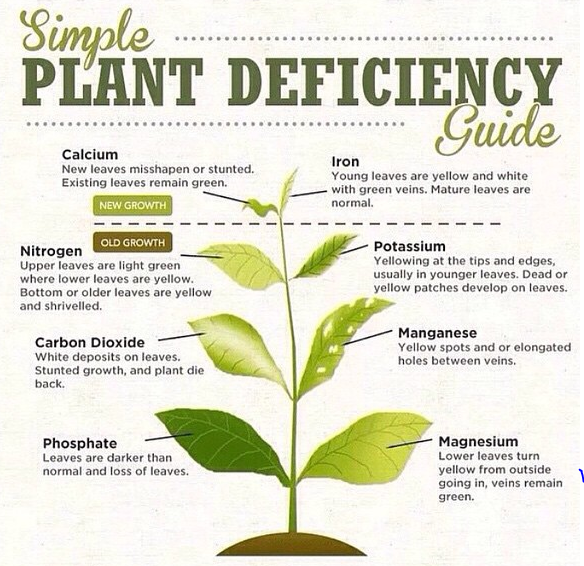 What happens to plants that don’t get enough nutrients?
Low Nitrogen (N)
Symptoms include poor plant growth, and leaves that are pale green or yellow because they are unable to make sufficient chlorophyll.
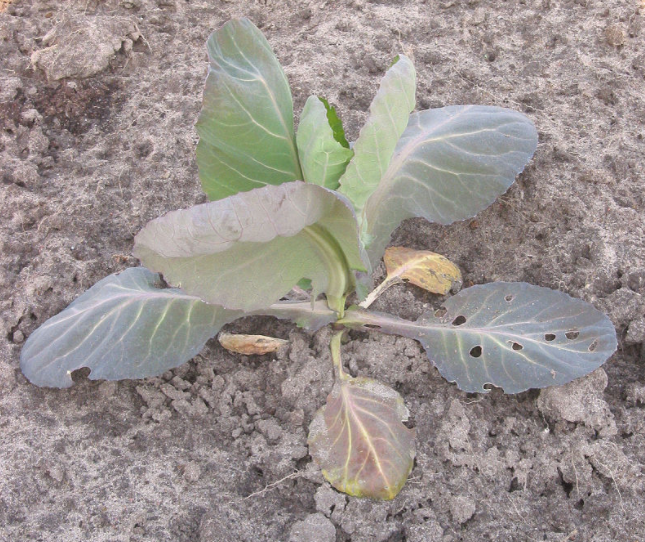 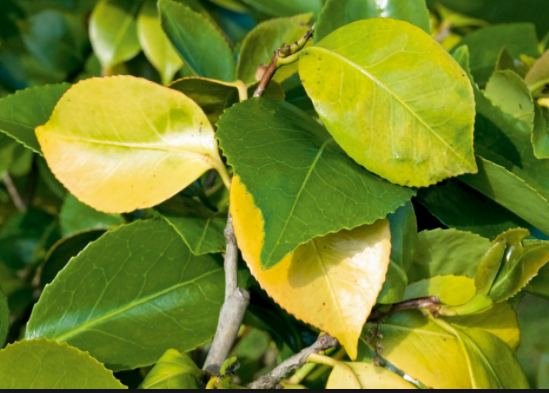 Low Potassium (K)
symptoms include brown scorching and curling of leaf tips, yellowing between leaf veins and purple spots. Reduced growth, root development, and seed and fruit.
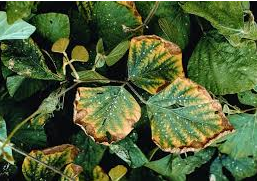 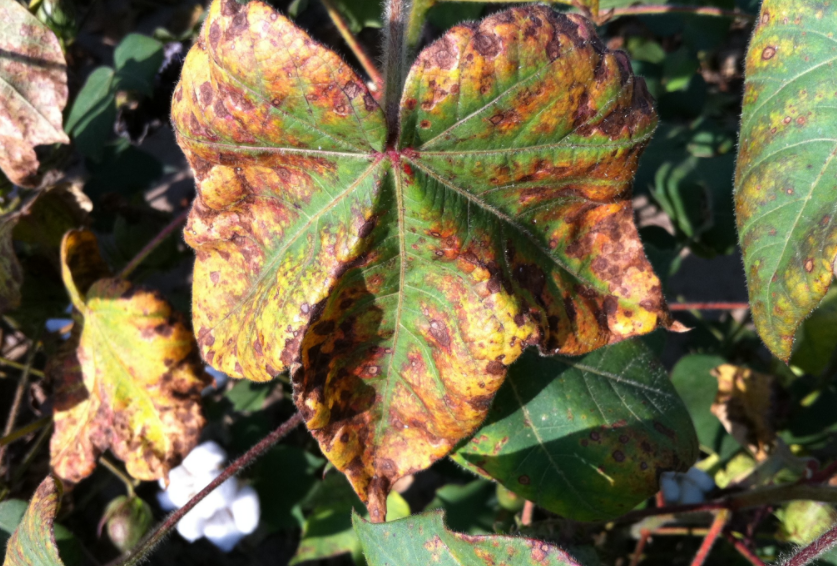 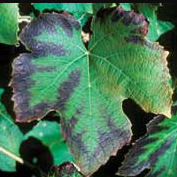 Low Phosphorus (P)
Plants deficient in phosphorus don’t grow well      (so are smaller).  Leaves may have an abnormal dark-green or a reddish-purple color.
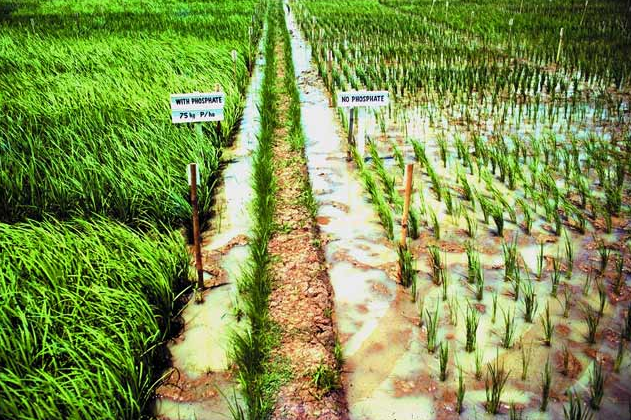